046
2018
6th Nov. 2017
B6C1 (EUR)
B6C2 (AUS)
B6C4 (RUS)
29th August 2017
YMCP18-007
1
* Local release dates are set based on each local marketing strategy. 
* Any information for each model code can’t be disclosed by above mentioned local release date.
2
4
5
6
3
“MT-09 al dente suspension sauce aux OHLINS”
The design can be prided as Deluxe. 
Special coloring for SP model 
Inverse display meter 
Double stitch seat
EUR,AUS,RUS
B6C1,2,4…SMX (Black Metric X)
High quality suspension system for sports riding.
Fr: Specification change （Appearance change）
Rr: OHLINS suspension
4
Function
Design
Running weight: 193kg 
Weight ratio: Front  50.2%(97kg), Rear49.8 %(96kg)
* Same as BS2
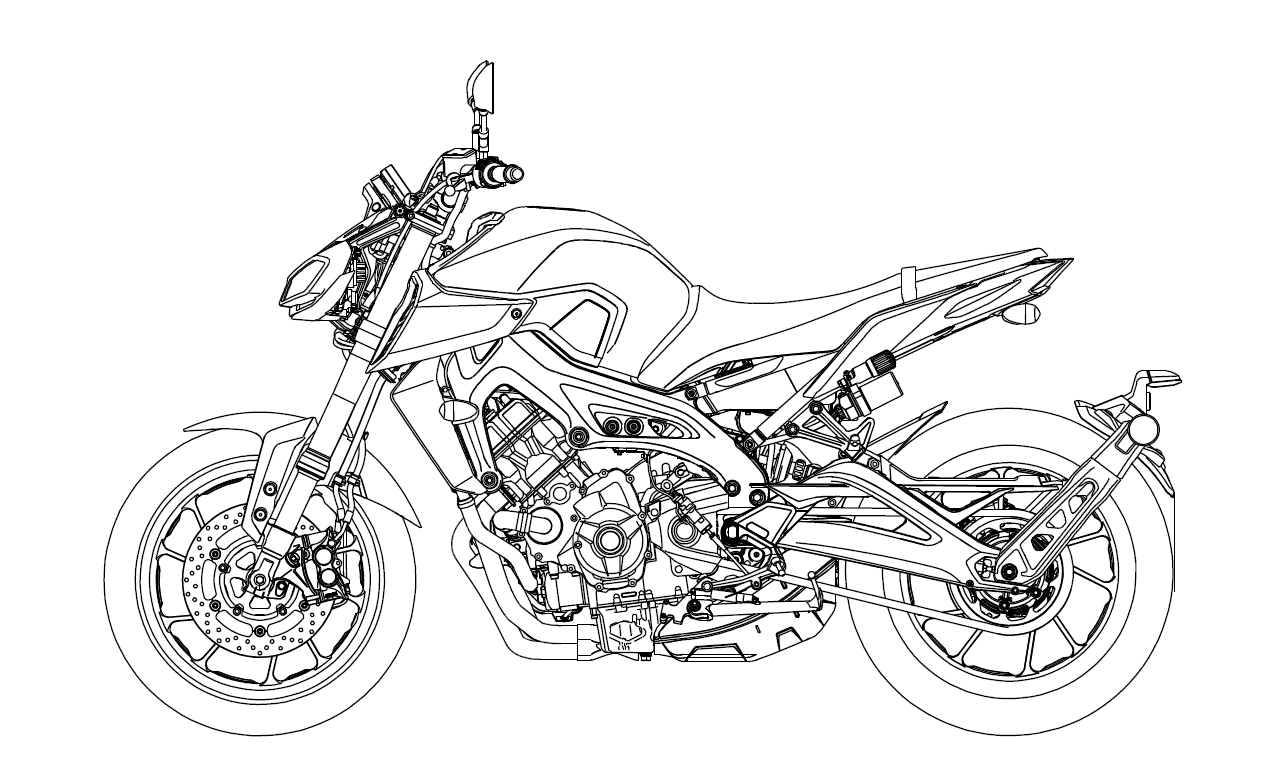 Black color handlebar
 Black color lever
Inverse display meter against BS2
Double stitch seat
Painted in different color fuel tank
Rebound / compression damper adjustable front fork
OHLINS　Rear shock absorber
Rim graphic
リムグラフィック
（前後）
5
Dimension Map: 046
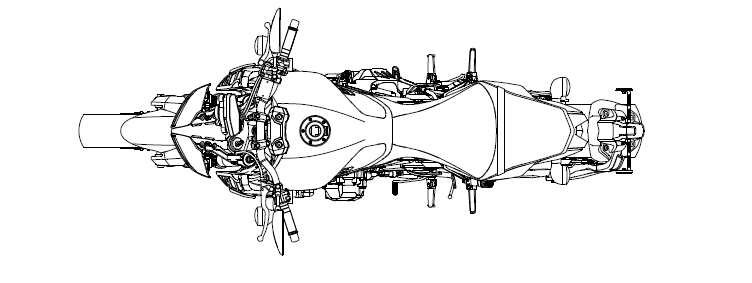 B
* Same as BS2
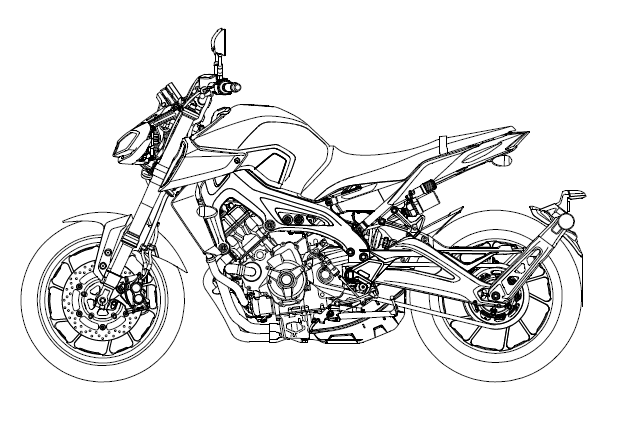 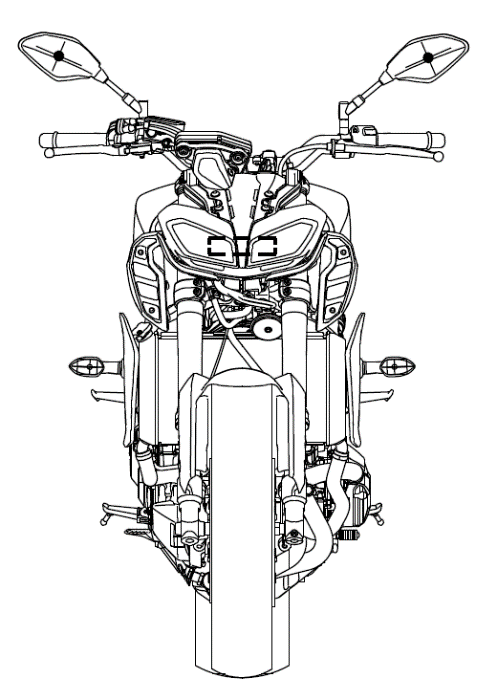 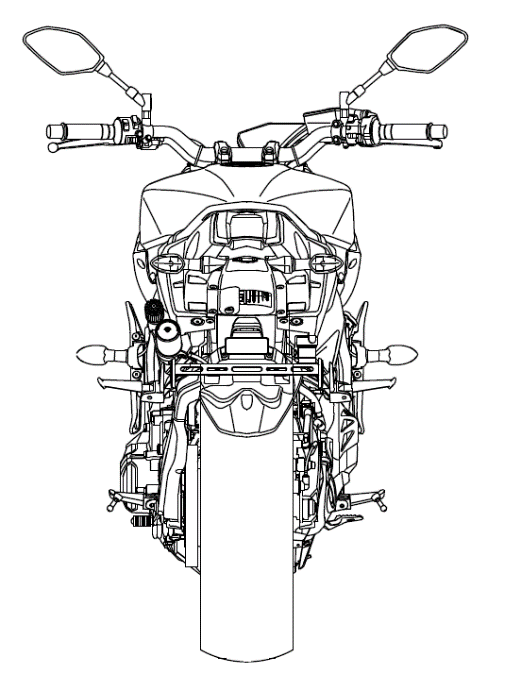 C
G
D
F
H
E
A
6
Double seat
New design flat shape double seat is adopted.
The double stitch is added for Deluxe design.
The design can be prided as Deluxe.
385.8 mm
282.1 mm
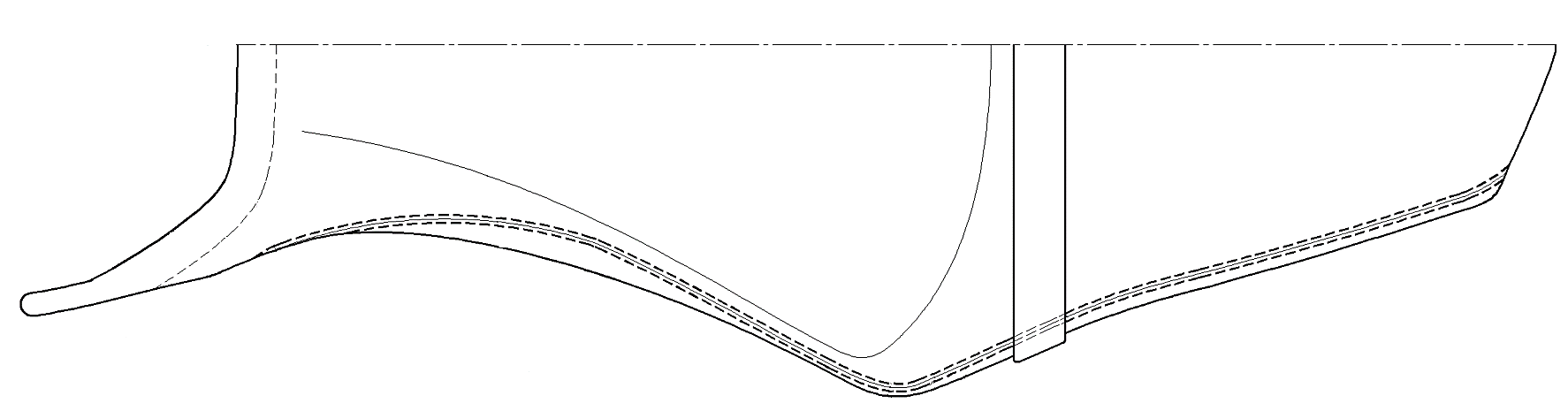 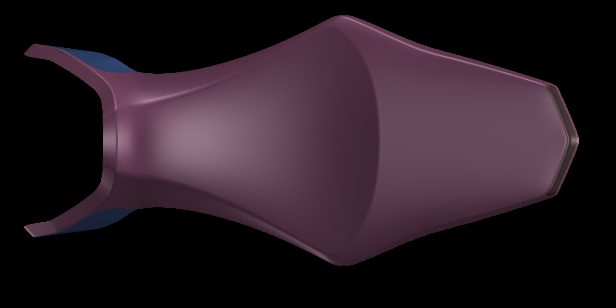 363.0 mm
Double stitch
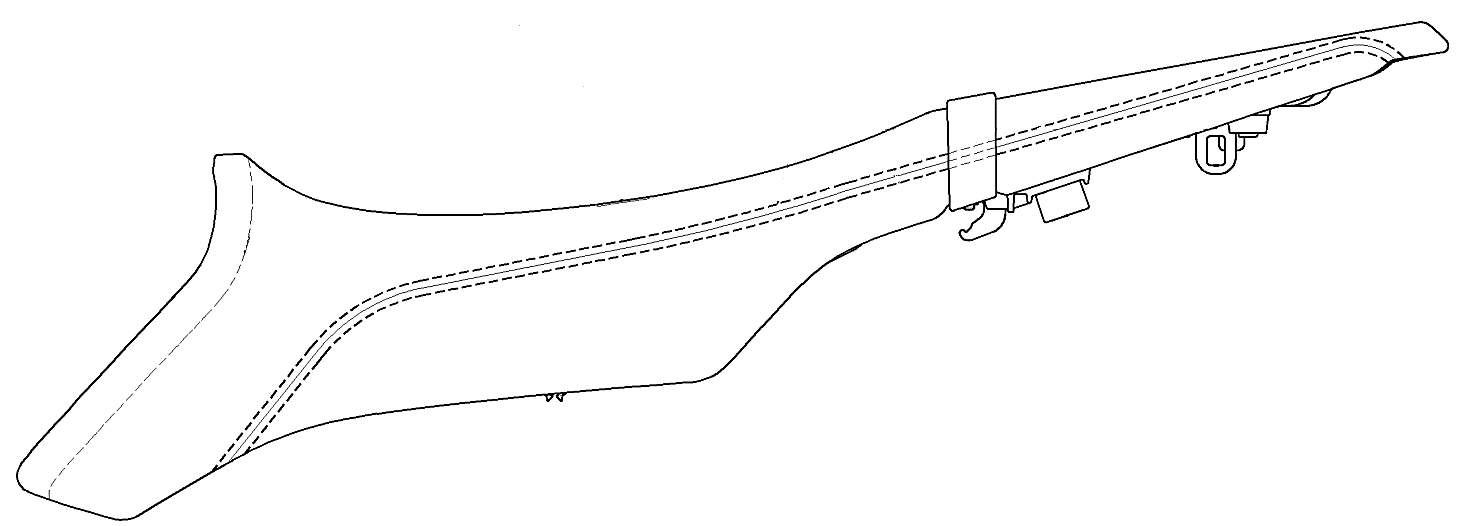 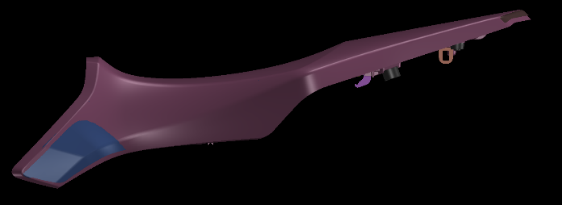 046
BS2
7
Front fork cap
New design front fork  which is manufactured by KYB is adopted.
“MT-09SP” and “KYB” stamps are added for Deluxe design.
The design can be prided as Deluxe.
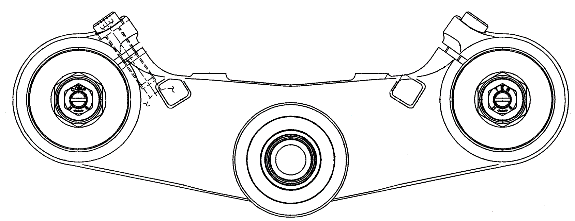 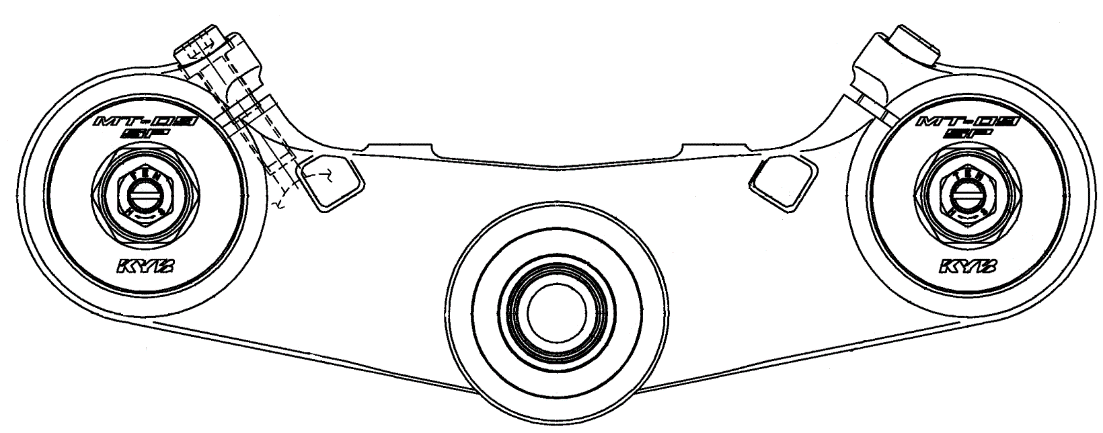 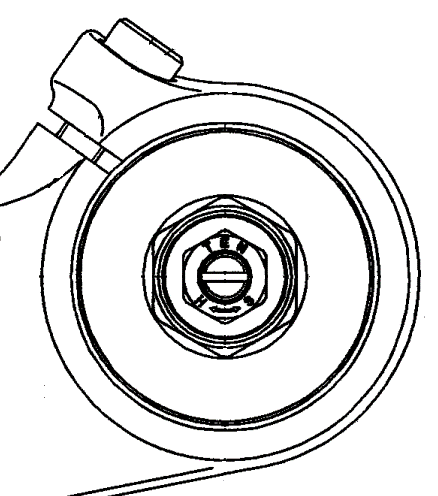 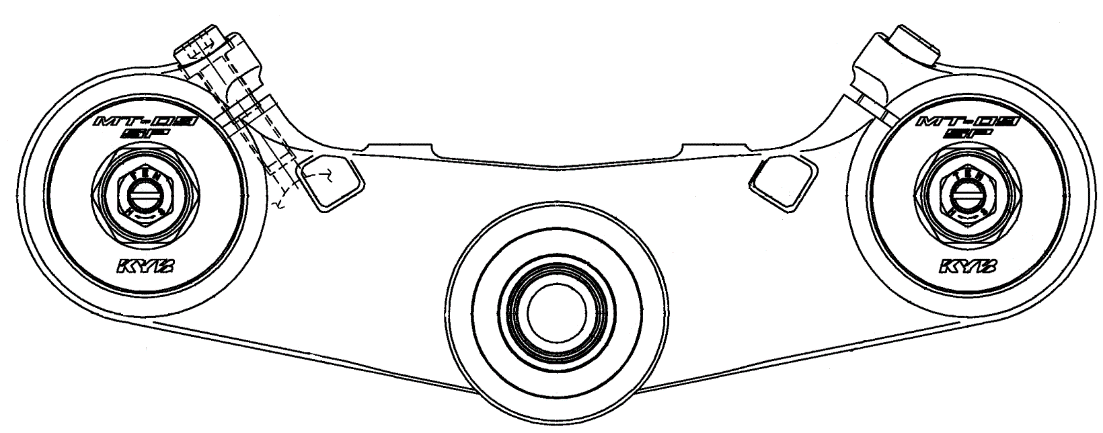 BS2
046
8
Front suspension
Both of suspension (left & right ) works for rebound and compression damping.
* In case of BS2, right fork works for rebound, left fork works for compression damping.
Adjustable rebound / compression damper
High quality suspension system for sports riding
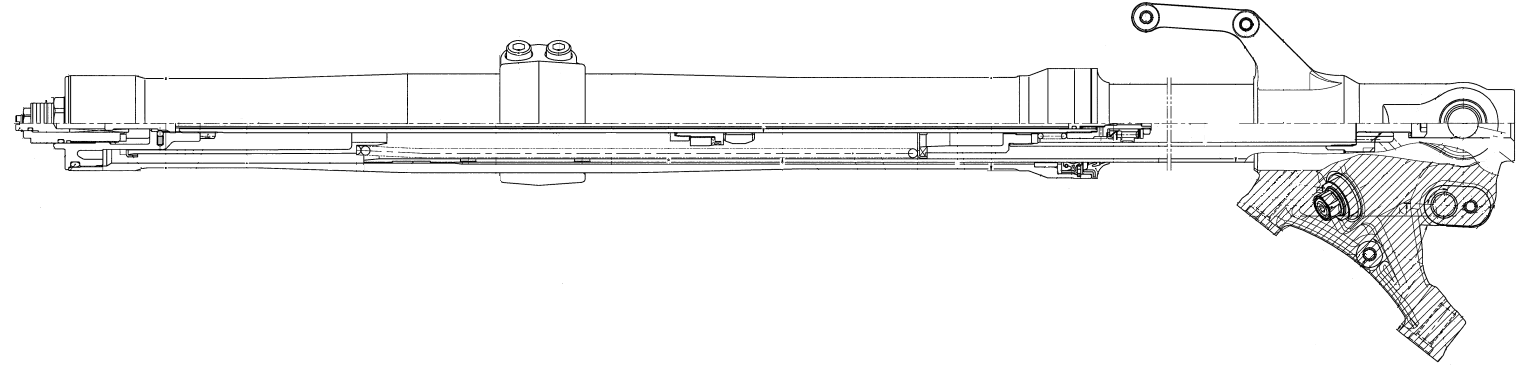 High speed compression damping adjuster
Rebound damping adjuster
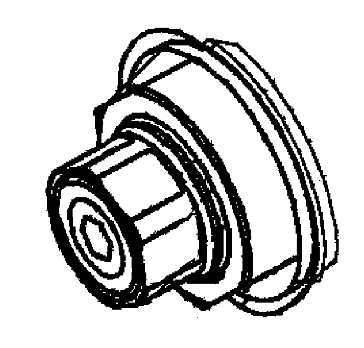 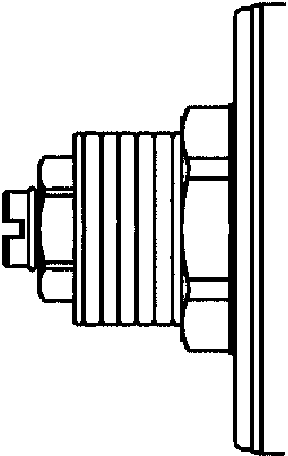 Compression damping adjuster
Rebound damping adjuster
Low speed compression damping adjuster
Initial adjuster
9
Front suspension
Both of suspension (left & right ) works for rebound and compression damping.
* In case of BS2, right fork works for rebound, left fork works for compression damping.
Rebound and compression side full adjustable
10
Rear shock absorber
OHLINS rear shock absorber.
High quality suspension system for sports riding
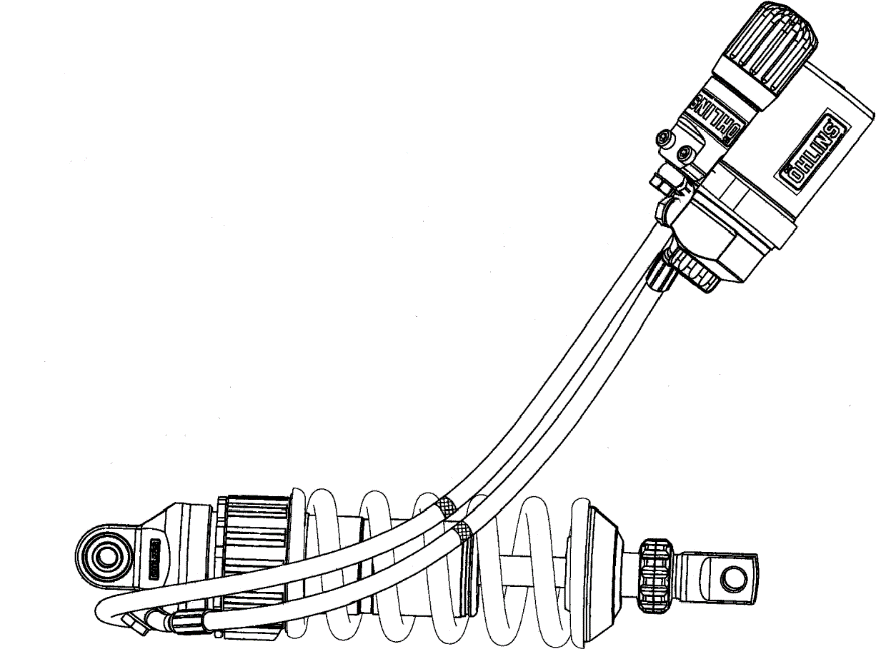 Spring initial adjuster
Hydric preload adjuster
Compression adjuster
Rebound adjuster
11